Radio Frequency Readout Device (RFRD) Phase - II
Fall 2017
Group 11
Advisors
Dr. Daji Qiao
Dr. Nathan Neihart

Graduate Students
Scott Melvin
Chengrui Yang
Students
Bailey Akers
Colin Sunderman
Nathan Mulbrook
Lyle Bishop
Pengyu Qu
Problem Statement
Purpose: 
To reduce the time it takes to check tightness of nut on anchor bolts
Each nut is torqued manually to check tightness

Solution:
Create an Radio Frequency Readout Device (RFRD) 
Passively powered from the RF reader
Measures tightness of the nut by measuring the capacitance of two washers
As nut loosens, capacitance decreases
Washer has tag attached
Functional Requirements
Wireless operation
Passively powered tag
Measure capacitance of washers
Send data back to reader
Operating environment
Not addressed in this design
Non-Functional Requirements
Conforms to FCC Regulations
ISM (902-928MHz)
Size
Components have potential to be scaled down in future revisions
Reasonable cost
Market Survey
RFRD Readers and Tags
Implemented in market products

Measuring bolt tightness using RFRD
Implemented in certain research applications

Our application is unique in measuring bolt tightness
By measuring capacitance of the washers
System Block Diagram
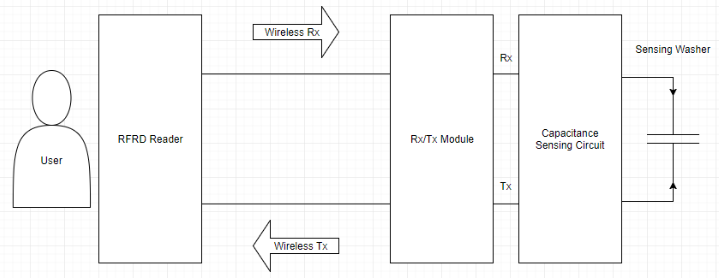 [Speaker Notes: Slide before add subteams]
Design Groups
Capacitance Measuring
Bailey Akers and Colin Sunderman

Antenna and Power Harvesting
Lyle Bishop and Pengyu Qu

RFRD Communication Protocol / Microcontroller
Nathan Mulbrook
Capacitance Measurement Functional Requirements
Operate with low power
Antenna team research
Approximately 0.45mW expected

Measure capacitance from 20pF to 50pF
LCR measurements performed on washer
[Speaker Notes: Slide before add subteams]
Relaxation Oscillator
Creates a PWM signal
Period is dependent on capacitance
Relaxation Oscillator
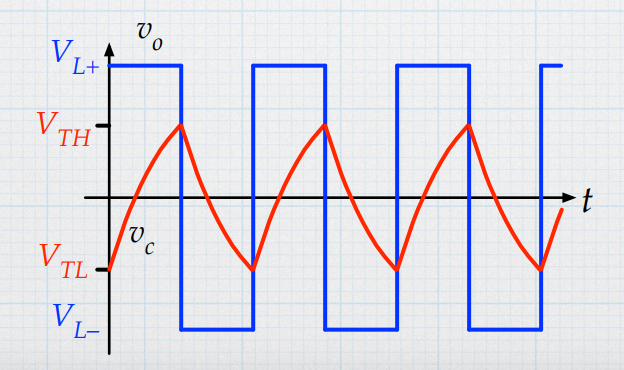 VTH
VTH = Vout/2, if Ra = Rb and Vref = 0

Vi > VTH, then Vout = VL-
Vi < VTH, then Vout = VL+
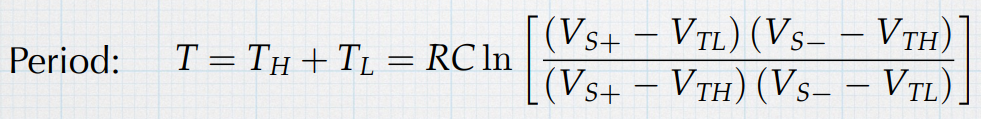 Comparator – TS881
Manufacturer: STMicroelectronics
Low power comparator
Supply voltage 0.85 V to 5.5 V
220 nA typical supply current
No load, output high
Operates at approximately 1 uW
Assuming +/- 1.8 V supply
SPICE model
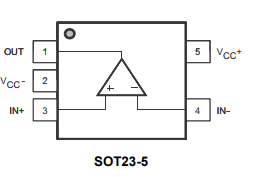 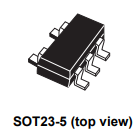 Simulation
Calculated Period:
T = 55us for C = 50pF
T = 33us for C = 30pF
C = 50pF
Simulated: T = 53us
Calculated: T = 55us
C = 30pF
Simulated: T = 35us
Calculated: T = 33us
Conclusion
The relaxation oscillator allows us to calculate the capacitance
Can use Ra and Rb to control the voltage the capacitor charges to
Can use R and C to control the period of the pulse widths
Capacitance Measurement Test Plan
Prototype the design on breadboard
Test for different values of capacitances and resistors and verify that results are consistent
Tune the oscillation frequency
Balance power, microcontroller design, and quality of measurement
Find the amount of power consumed
Antenna Design
Inverted F antenna
More compact 
Microstrip format
900MHz

Estimated power from similar applications
Fractal loop antenna
Antenna Design
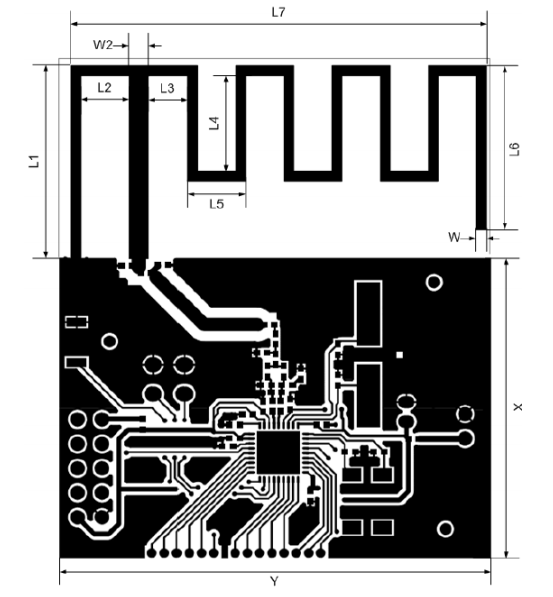 Antenna Test Plan
Simulating antenna design in ADS

Creating rectifier in PSpice
Future Plans
Antenna simulation
Tune antenna to 900 MHz

Need to simulate rectifier
PSPICE

Couple rectifier to antenna 
ADS

Possible backscatter implementation
RFRD Communications Design
Radio Transmitter
Send power to the tag
SDR
Receives data from tag
GNU Radio
Process received signal
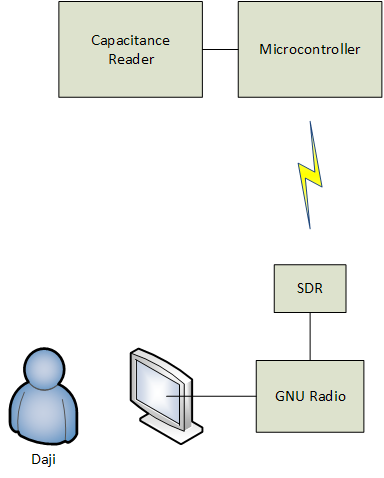 RFRD Communications Requirements
Unique Identifiers for Tag
Transmission integrity
Checksum
Microcontroller
Low power
Project Status
Capacitance Measuring
Simulated design with TS88
Ordered TS881
Breadboard prototype

Antenna
DN023 Inverted-F design
Simulating using ADS software

RFRD Communication Protocol
Plan for implementation
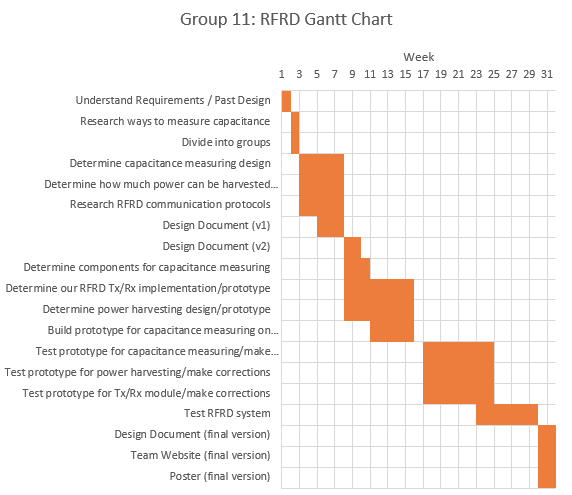 [Speaker Notes: Move to future plans slide. Highlight current progress.]
Future Plans
Capacitance Measuring: 
Build circuit and test 
Antenna Design: 
Simulate antenna
Design and simulate a rectifier
Communications Design: 
Implement receiver in GNU Radio
Write software for microcontroller
[Speaker Notes: Add Gantt chart afterwards]
References
Liu, Yili, et al. “Limitations of a relaxation oscillator in capacitance measurements.” IEEE Transactions on Instrumentation and Measurement, vol. 49, no. 5, 2000, pp. 980–983., doi:10.1109/19.872917.
Tuttle, Dr. Gary. “Non Linear Oscillators.” EE 230 Website, Dr. Gary Tuttle, tuttle.merc.iastate.edu/ee230/topics/op_amps/non_linear_oscillators.pdf.
“TS881 Rail-To-Rail 0.9 V nanopower comparator.” www.st.com/content/ccc/resource/technical/document/datasheet/a2/60/3e/5d/b2/c1/4a/e9/DM00057901.pdf/files/DM00057901.pdf/jcr:content/translations/en.DM00057901.pdf.
Zeng, Miaowang, et al. “A Compact Fractal Loop Rectenna for RF Energy Harvesting.” IEEE Antennas and Wireless Propagation Letters, vol. 16, 2017, pp. 2424–2427., doi:10.1109/lawp.2017.2722460.
Kervel, Fredirk. “868 MHz, 915 MHz and 955 MHz Inverted F Antenna.” www.ti.com/lit/an/swra228c/swra228c.pdf.